“Main Interface”
“Alarm”: system status (It includes the following three states).
“Stop”: stand by mode 
“Alarm”: abnormal working condition
“Normal”: abnormal working condition
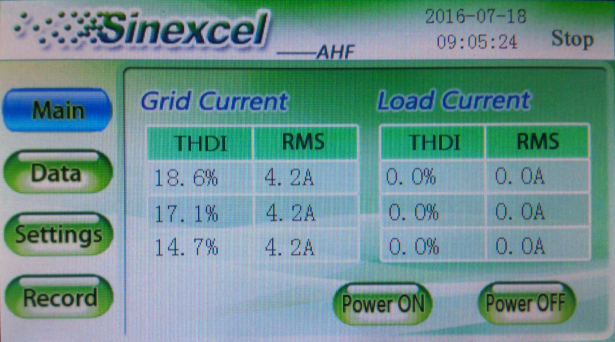 “Main”:
Grid  Current:   after compensating
Load Current:   before compensating
PF：                   power factor 
RMS：               root mean square
Power On：       starting up
Power Off：      shutdown
“Data Interface”
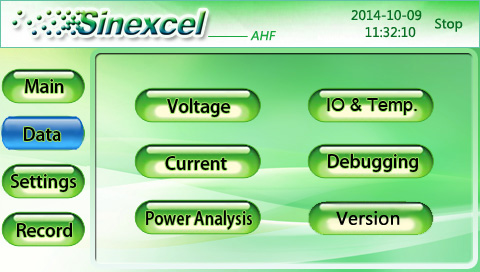 This interface is about voltage/ frequency/THDu of AHF power access point, check 3-phase voltage waveform by clicking “waveform” , check each order of harmonic voltage distribution by clicking “Spectrum”
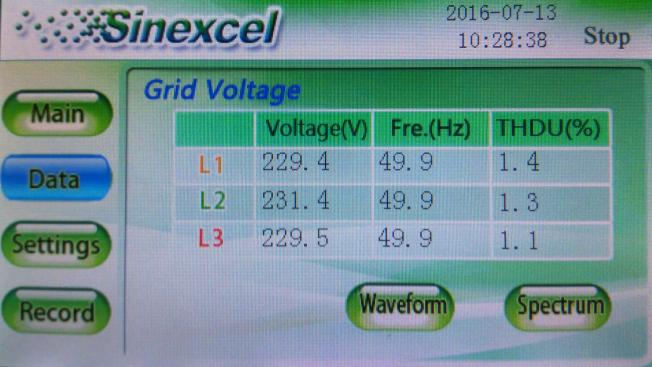 L1 corresponding to the A phase

L2 corresponding to the B phase

L3 corresponding to the C phase
“Waveform and Spectrum”
Voltage Waveform（L1/L2/L3）
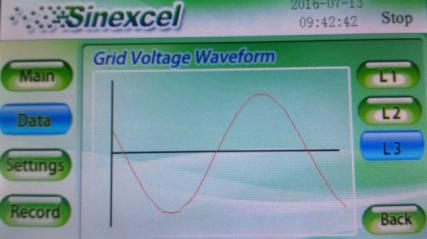 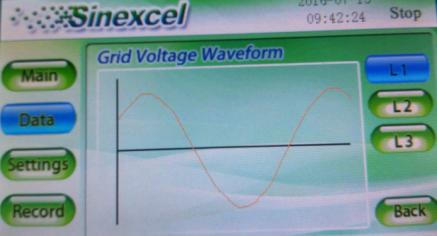 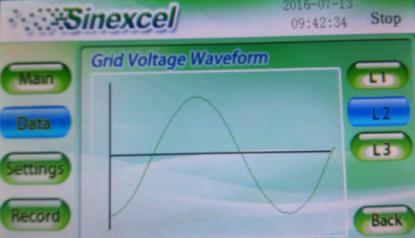 Voltage Spectrum （L1/L2/L3）
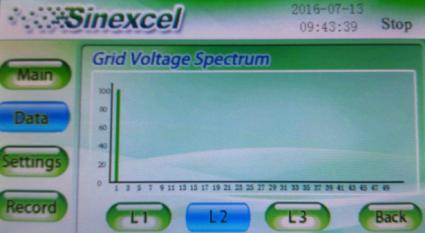 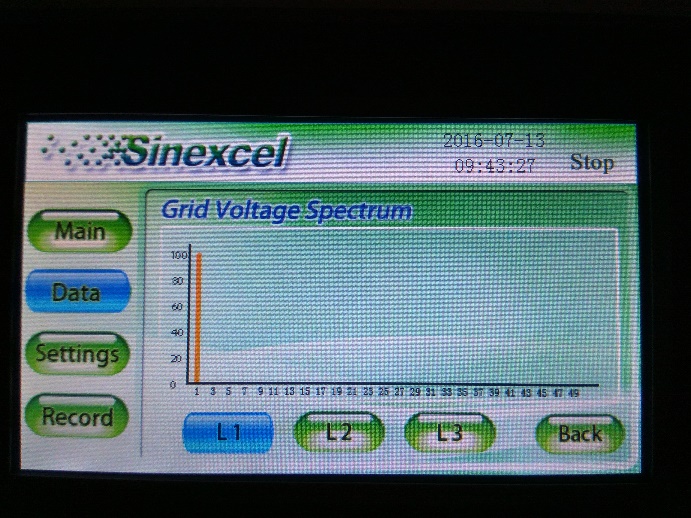 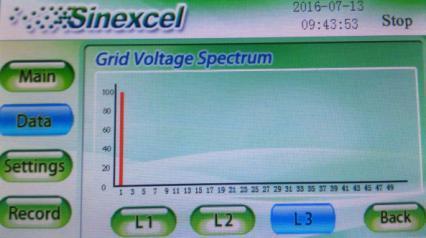 “current”
Grid current ： the current after compensation

load current ：the current before compensation

Comp current ：the current outputted from AHF.
 
Check 3-phase current waveform by clicking “waveform” , check each order of harmonic current distribution by clicking “Spectrum”
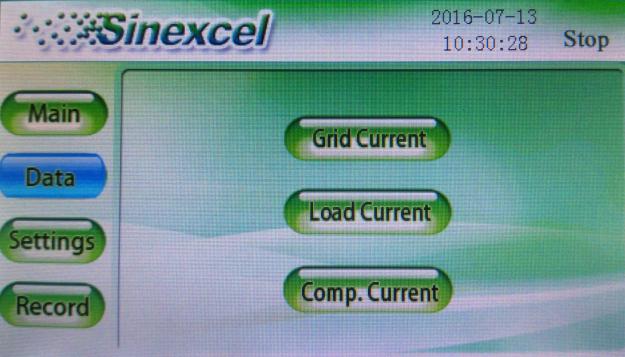 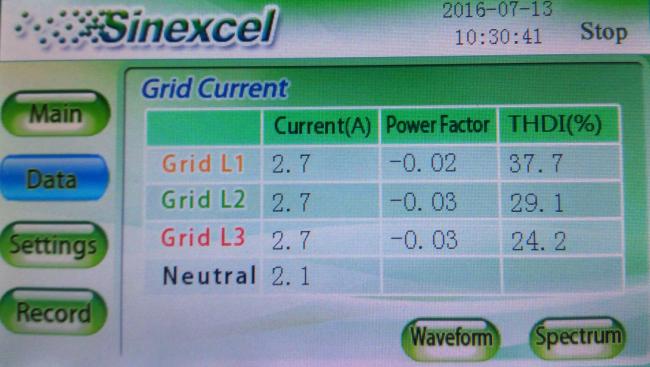 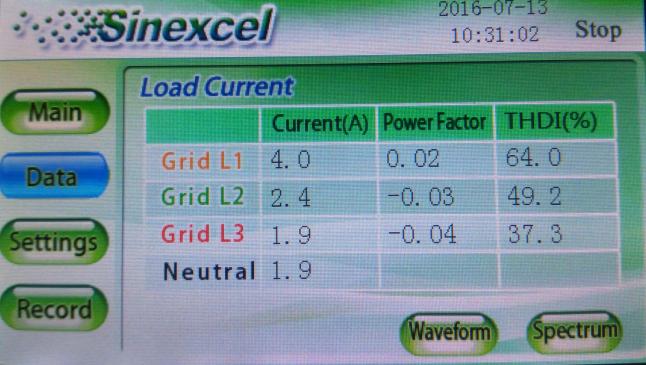 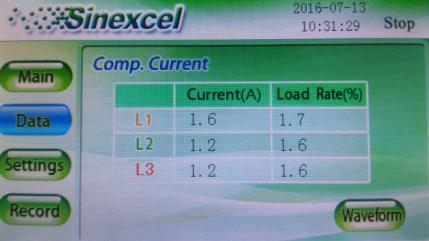 Waveform and Spectrum
Grid and load current Waveform（L1/L2/L3）
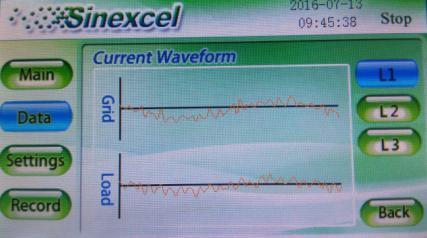 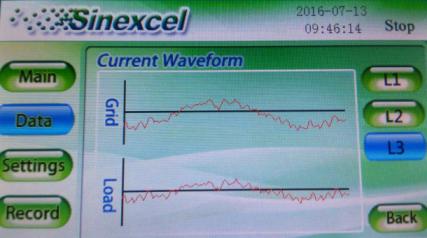 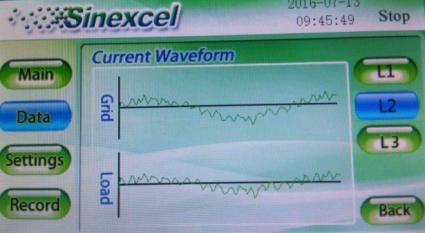 Grid current Spectrum（L1/L2/L3）
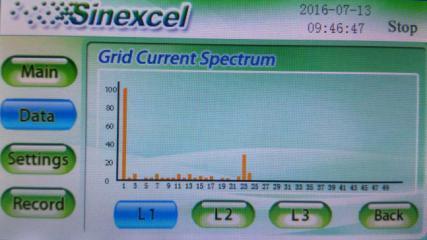 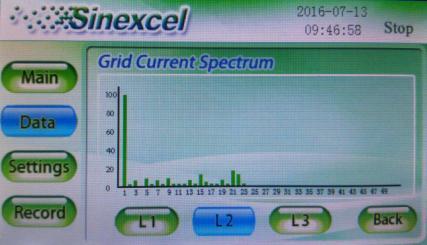 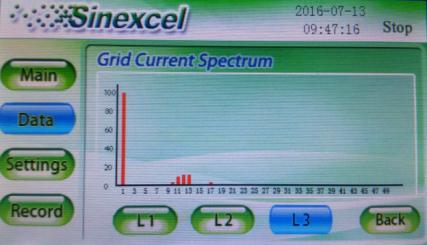 Waveform and Spectrum
Load current Waveform（L1/L2/L3）
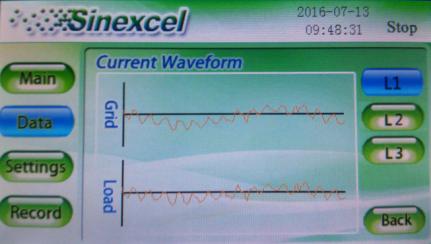 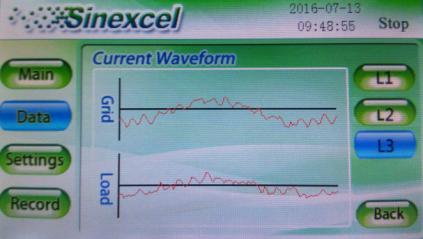 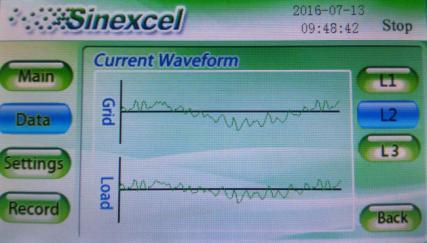 Load current Spectrum（L1/L2/L3）
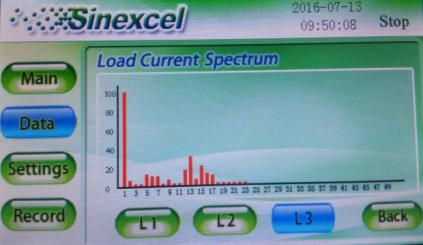 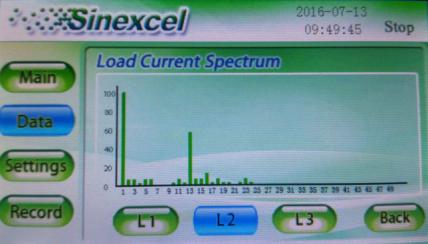 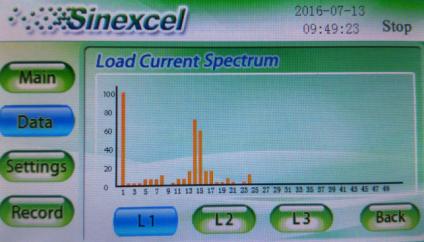 Compensation current Waveform（L1/L2/L3）
Compensation current Spectrum（L1/L2/L3）
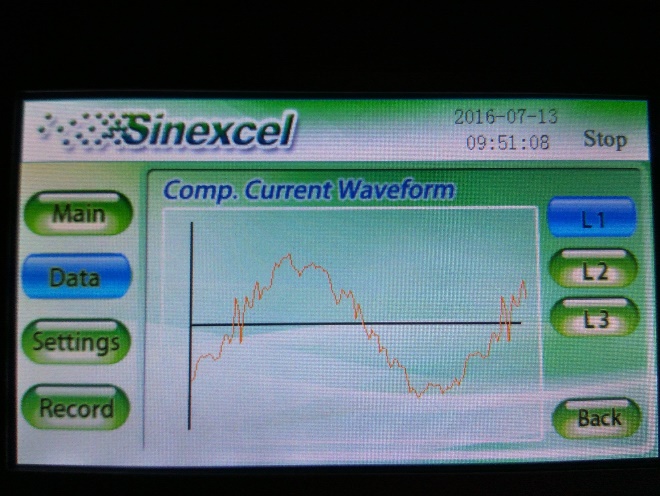 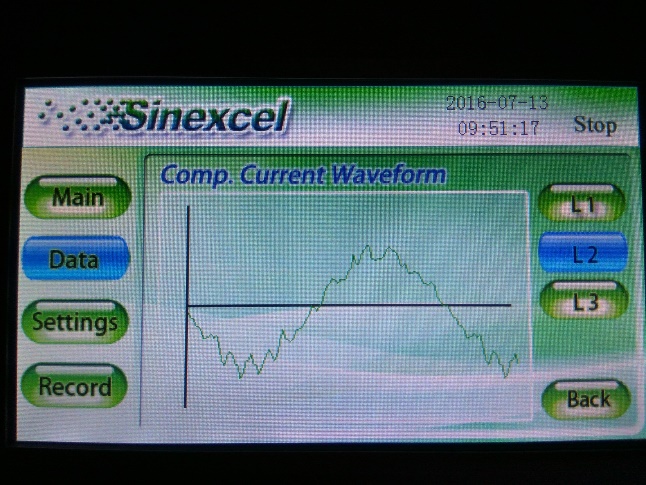 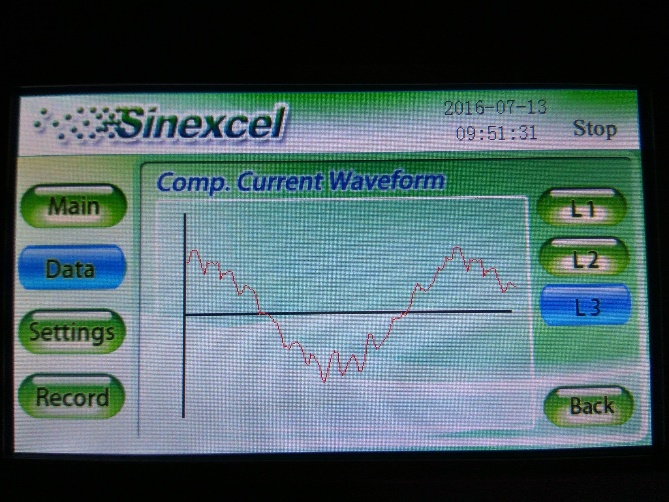 Debugging & Power Analysis
“Debugging”
Different setting values correspond to different internal variables of DSP. And it is forbidden to change from users.
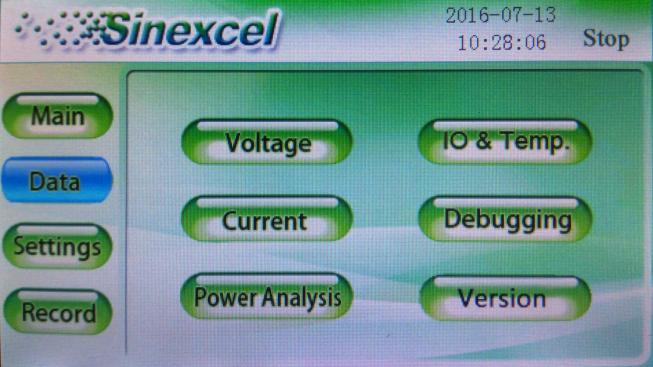 Grid side / Load side  (L1/L2/L3)
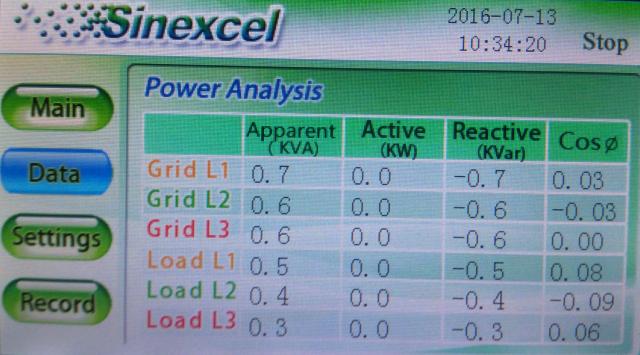 Apparent power, 
Active power , 
Reactive power 
cosΦ.
(Grid side means after compensation, Load side means before compensation.)
“ IO & Temperature”
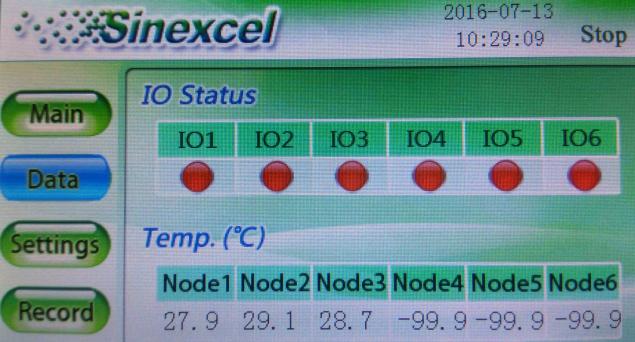 Node1-3 are invalid, 
It respectively AHF inner L1/L2/L3 the highest temperature. .
“ Version”
Software Version
 Mxxx said monitoring software version information,
 Dxxx of DSP software version information
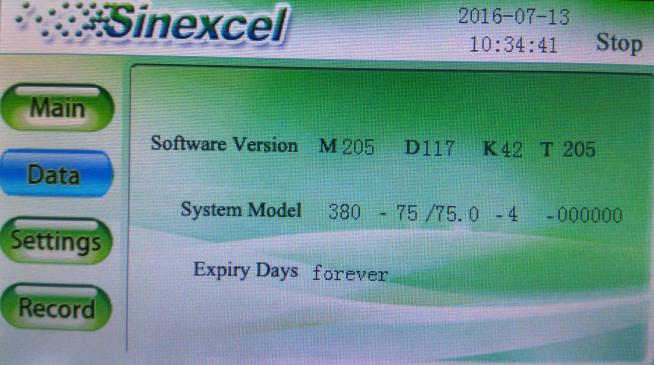 “Setting”
advanced password : 654321
More parameters settings under the advanced password
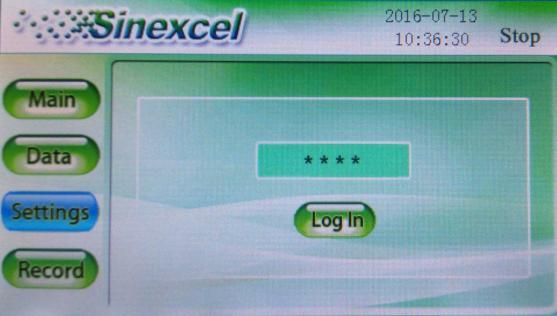 System Parameter
(Basic parameters of the DSP control system)
 Clear Fault
(After the AHF appeared some fault alarm, it need to click the "Clear fault" to restore normal work)
 Monitor Parameter
(The basic parameters for  monitor display)
 Exit
(drop out From the parameter settings interface)
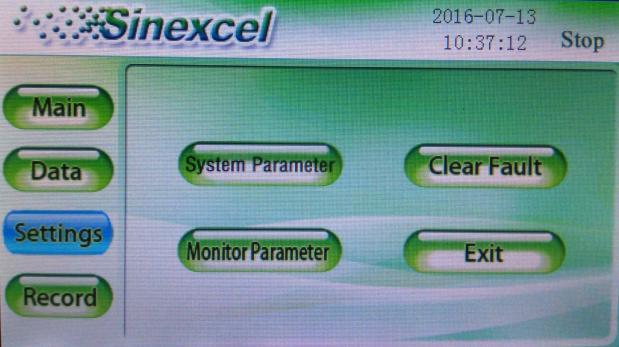 System Parameter : Operation Mode:
Operation mode: 
H（harmonic）: Harmonic compensation
Q (Reactive）: Reactive power compensation 
B (Balancing) : unbalance compensation 
Auto-ageing:
Manufacturer internal testing work mode, client shall be forbidden to use.
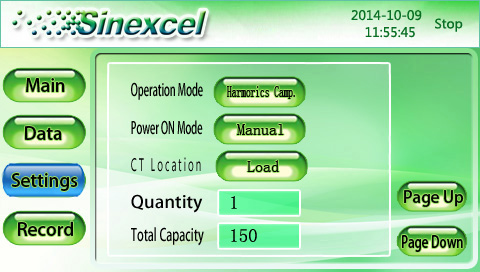 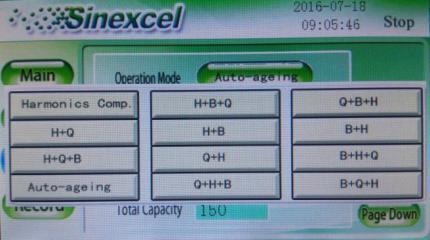 There have 12 kinds of  operation modes
H                    H+B+Q            Q+B+H
H+Q               H+B                  B+H
H+Q+B          Q+H                  B+H+Q
Auto-ageing   Q+H+B             B+Q+H
H+B+Q means harmonic compensation first, then compensating 3-phase unbalanced, finally compensating reactive power
Power ON Mode and CT Location
Power ON Mode:

Auto : AHF can automatically start working when AHF power on
 
Manual:  AHF will work when user clicking power on
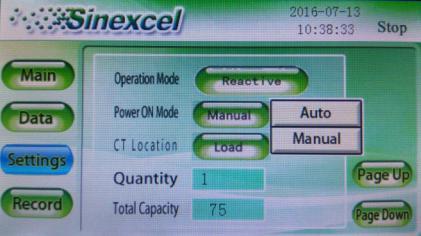 CT Location:

Supply Side
 for single AHF system , supply side is mean the CT installed between Grid and AHF

Load Side
load side is mean the CT installed between AHF and loads, user can chose supply or load according to where is the CT installation point , for multiple AHFs system , use can only chose load side no matter CT installed on grid side or load side
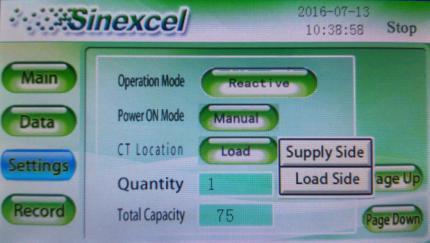 Quantity & Total Capacity:
Quantity: 
Parameter a default value is 1, can not be changed

Total Capacity: 
for single AHF system ，total capacity =AHF rate capacity , for multiple AHFs parallel system, total capacity=combining each single AHF rated capacity. 
For example :
If AHF system capacity= 200A, AHF total capacity should be set as 200 for each 100A AHF
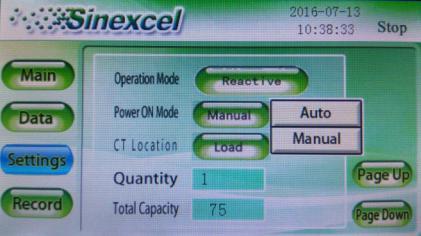 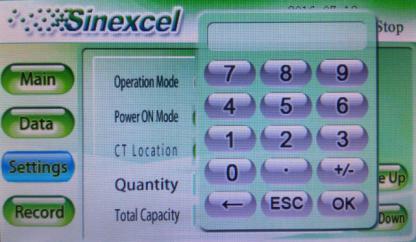 Compensation mode & CT ratio
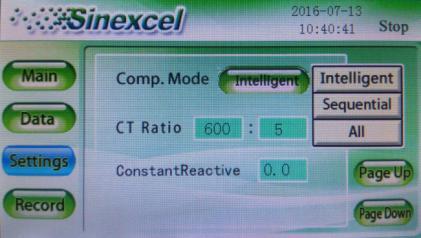 Compensation mode: 

Choose "Intelligent compensation" mode first.  "sequential compensation" and "All compensation" are suitable for harmonic system that changes rapidly, and they are less stable than "Intelligent compensation".
CT ratio: 
The setting value need to correspond to the actual changes of external CT. The setting range: 150~30000. (500 means 500:5 .)
Constant Reactive:
 Before setting this parameter need to consult the manufacturer engineers
Click “Page Down”
Ext. Passive Filter: 
Reserved.
CT Secondary Connect: 
it is can only be set as series
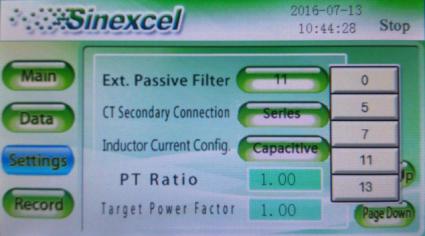 Inductor Current Configuration

In the auto-aging mode , choose inductance current or capacitive current output. And it is forbidden to change from users port.
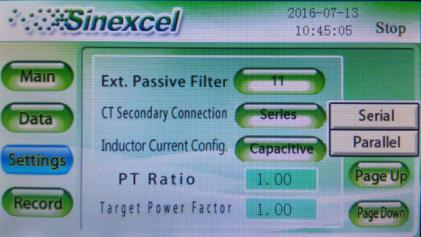 Click “Page Down”
(go to next page)
PT Ratio:
 Equipment when being used get access to the grid through the transformer. And it is used to set the external transformer ratio. The default is 1.0 meaning 1∶1，ranging 0.1~25. 
(Before the change must consult the Engineer)

Target Power Factor: 
Adjusting the grid side power factor. (range: -1~1)
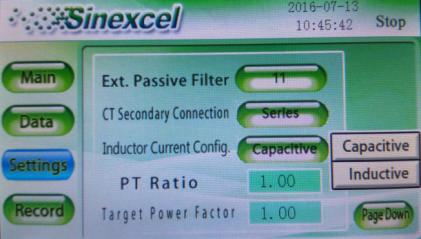 “Page Down”
Controller Parameter I
Voltage loop control parameters, the larger parameters of the controller I is , the more stable voltage loop is . And it is forbidden to change from users.

Variable 1~6
 Different setting values correspond to different internal variables of DSP . And it is forbidden to change by users.
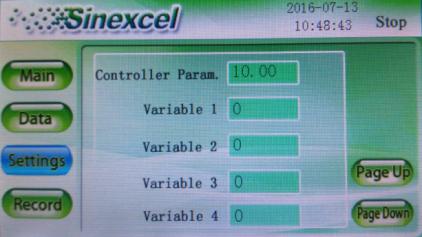 “Page Down”
Compensation Rate 
Set the compensation ratio of compensation current measured by AHF. The setting range is 0~1, 1 on behalf of 100%.

Hybrid Parameters 
Reserved (it is forbidden to change by users)
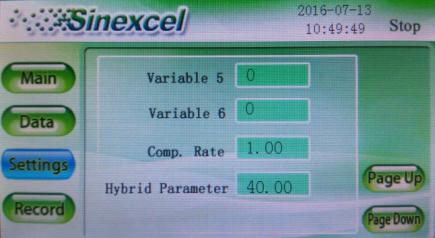 Network Configuration & Module Capacity
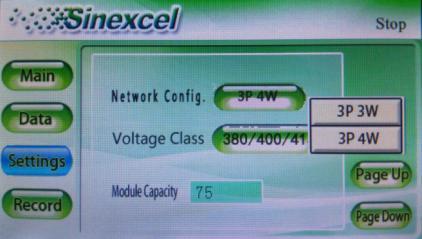 Network Configuration

Set the network structure of AHF. It should be same as the actual network structure of system   
it is forbidden to change by users.


Voltage Class:
 set it same as what actual rate voltage of AHF


Module Capacity

Set the rated output current of the unit.
it is forbidden to change by users
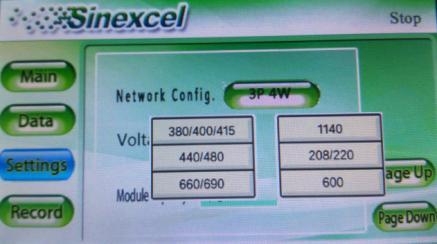 Phase Angle Bias & current configuration
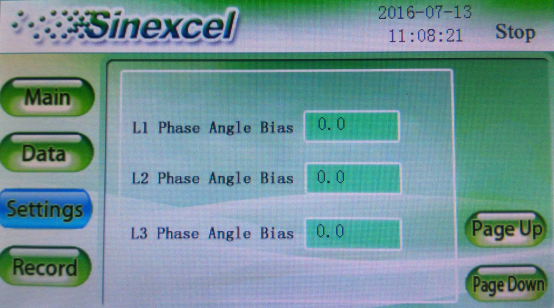 L1/ L2/ L3 Phase Angle Bias 
Reserved. and can be changed by users
L1\L2\L3 Inductive Current Configuration:
Make the actual inductance current corresponds the 
DSP value given by calibration.
it is forbidden to change by users
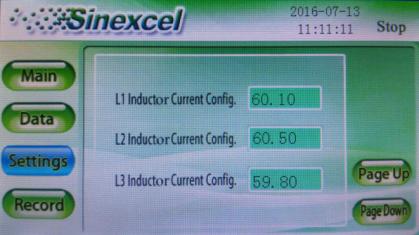 L1\L2\L3 CT current Configuration:
Make the load current that is sampled by the main control DSP corresponds to  the actual load current by calibration
it is forbidden to change by users
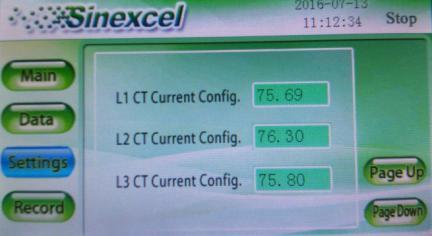 current configuration & voltage configuration
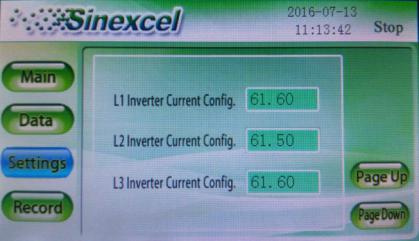 L1\L2\L3 Inverter Current Configuration 

Make the actual current of the inverter corresponds to the DSP value given by calibration.
it is forbidden to change by users
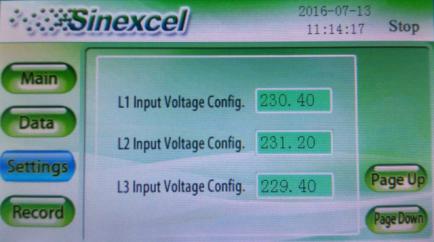 L1\L2\L3 Input Voltage Configuration

Make the grid voltage value that is sampled by the main control DSP corresponds to  the actual grid voltage by calibration.
it is forbidden to change by users
Input-frequency Rank & PLL & Input Current Abnormal
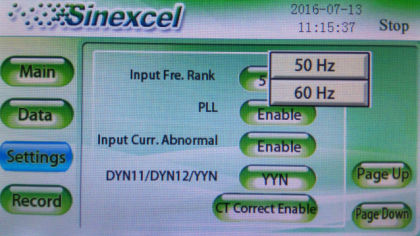 Input-Frequency Rank
Setting the input-frequency of equipment.
 The value should correspond to actual system frequency.
PLL
Lock the phase angel of the grid and default enabling. And it is forbidden to change from users.
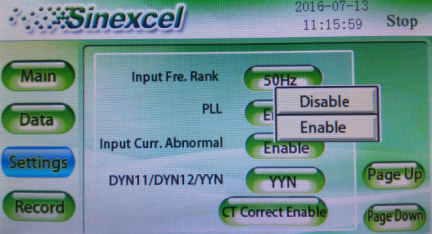 Input Current Abnormal
AHF giving an alarm and stopping outputting current 
when its input-current goes wrong under enabling mode. 
In disabling mode ,it keeps outputting current.
DYN11/DYN12/YYN & CT Correct Enable
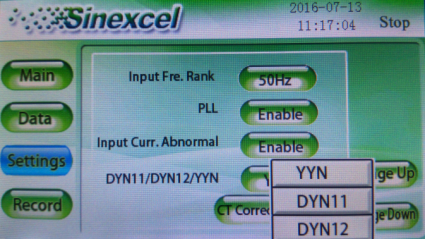 DYN11/DYN12/YYN
The setting value should corresponding to actual connecting value of the external transformer which connected between AHF and grid.
it is forbidden to change by users
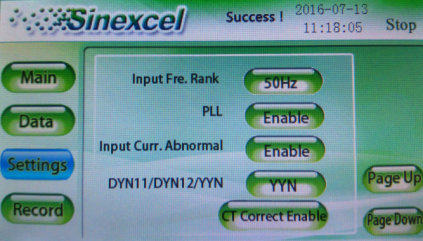 CT Correct Enable
Reserved and can not be change by users
Phase Angle Bias &Derating Coeff & Temperature Derating & Capacitive Reactive Enable
Phase Angle Bias
Adjusting the phase angel of compensation current to get more
 accurate performance. it is forbidden to change by users

Derating Coeff
It is forbidden to change by users

Temperature Derating
The device will automatically reduce its current under 
enable modewhen temperature reaches a certain value.

Capacitive Reactive Enable
when enabled the AHF can compensate both inductive and capacitive harmonic. When disabled the AHF will only provide inductive 
Harmonic compensation
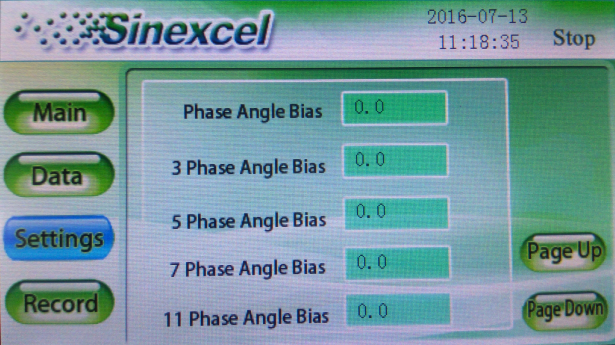 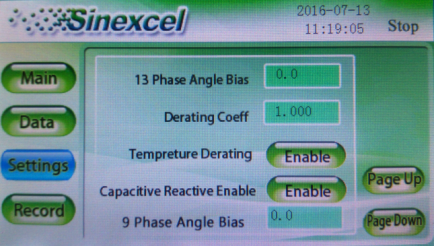 “Page Down”
Grid Voltage Adjust
SVG might adjusting the voltage under enable mode.
Expiry Days
originally designed as a way of disabling the AHF after a certain
number of days operation
Out Current CT Ratio
The specific settings just for other large-capacity models.
LVRT
Low Voltage Ride Through. Has reversed functionality. When
enabled, if supply voltage drops below 90% for more than 2s then
AHF will stop. When disabled the AHF will work across its entire
voltage tolerance range.
Fan Gear
permits adjustment of cooling fan speed irrespective of AHF internal
temperature. 1.0 = 100% fan speed.
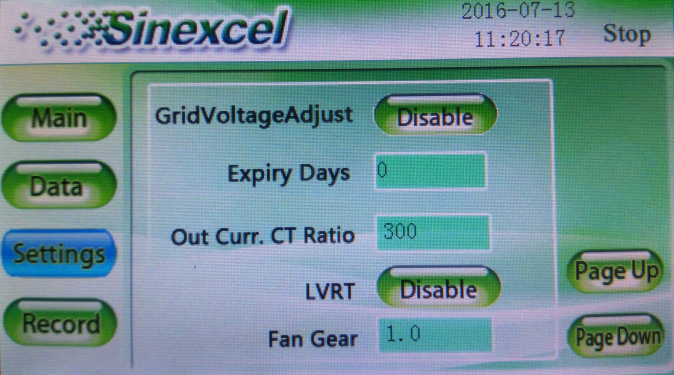 Harmonic Comp. Setup
Harmonic Comp. Setup interface 
it is allow to adjust compensation rate of every order harmonics. The setting range: 0%~110%
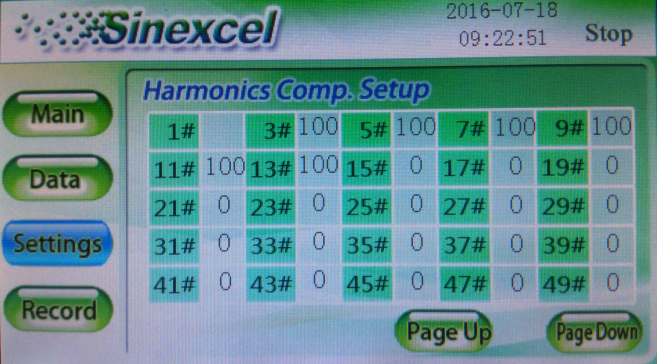 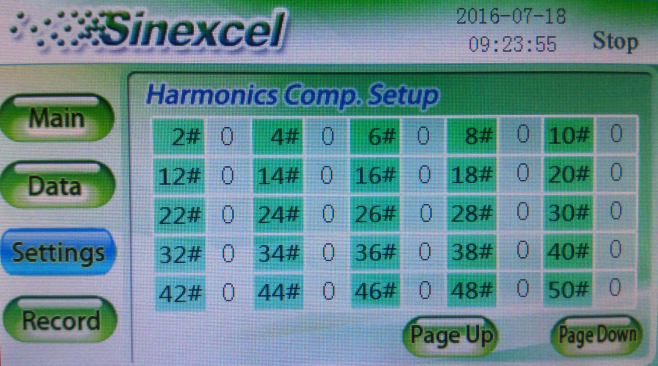 Target Voltage
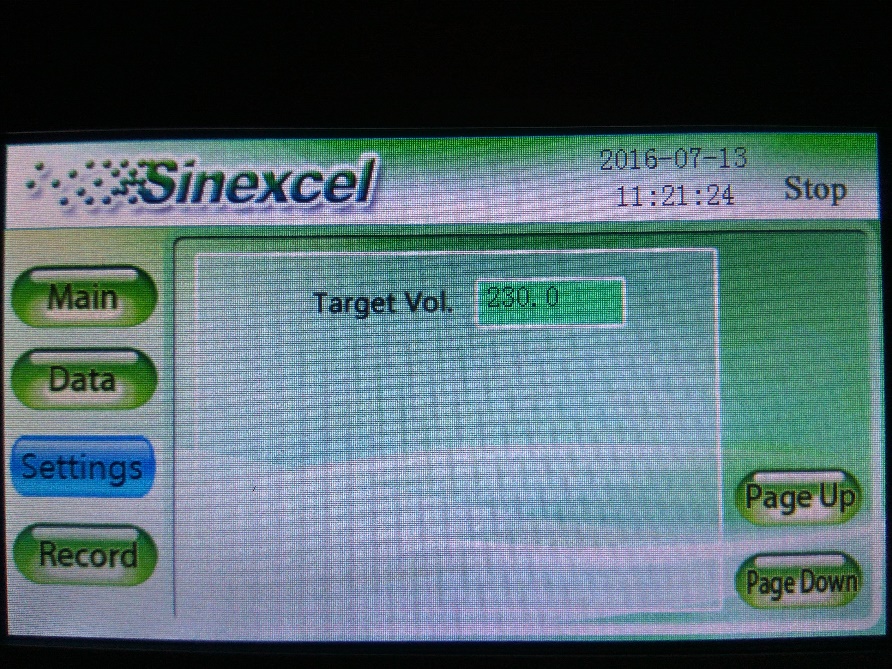 Target Voltage
When the value exceeding the target voltage, AHF will go to adjust the voltage from other operation mode
Power Saving Function
Power Saving Function

Setting the time of power on and power off to achieve saving power.


Select Weekday

Setting the working days of the machine.


Select Holidays

Setting the time of start and end.
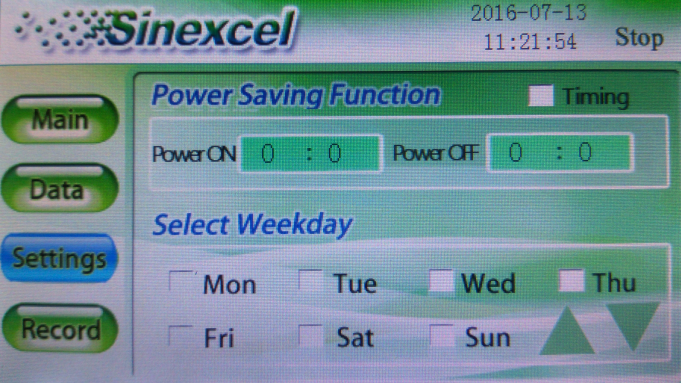 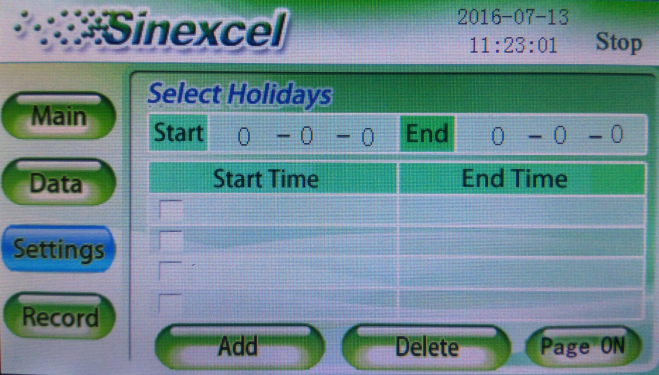 “Monitor Parameter”
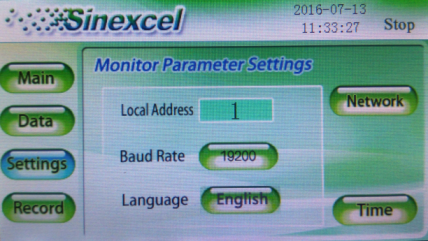 Local Address
Setting monitoring address
Baud Rate
Setting the times of carriers that change in per unit time.
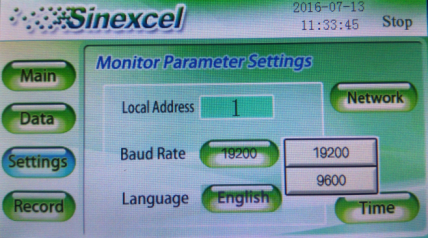 Language
Choose monitor display language.
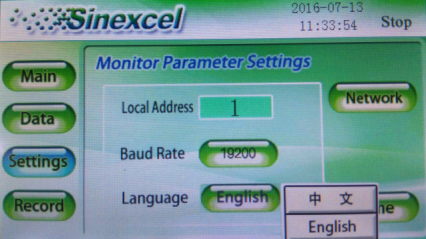 Time
Set current time.
“Alarm”
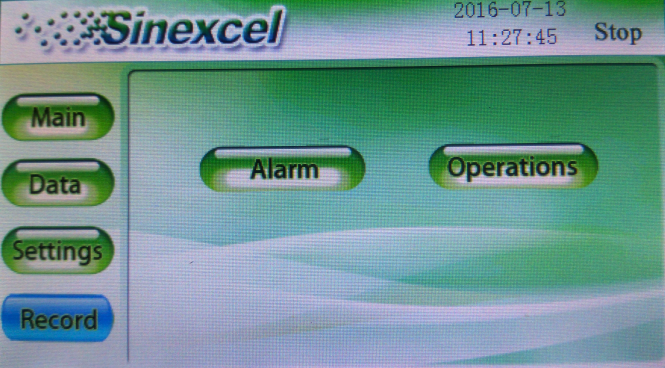 Active
Displays the current alarm information.



History
Display previous alarm information. 
A total of 500 pieces of information can be recorded.



Download
Download recorded information by USB access
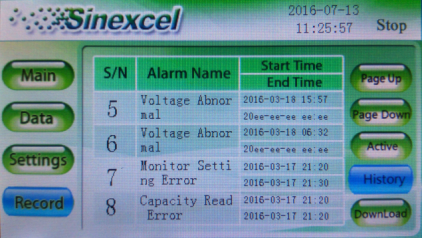 “Operations”
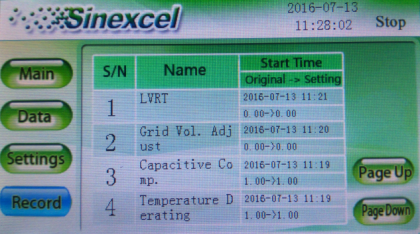 View the machine's operation record.
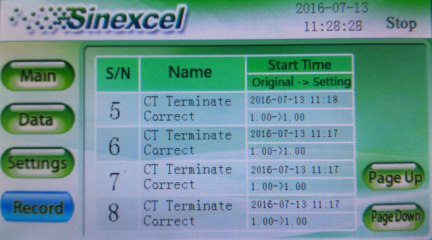